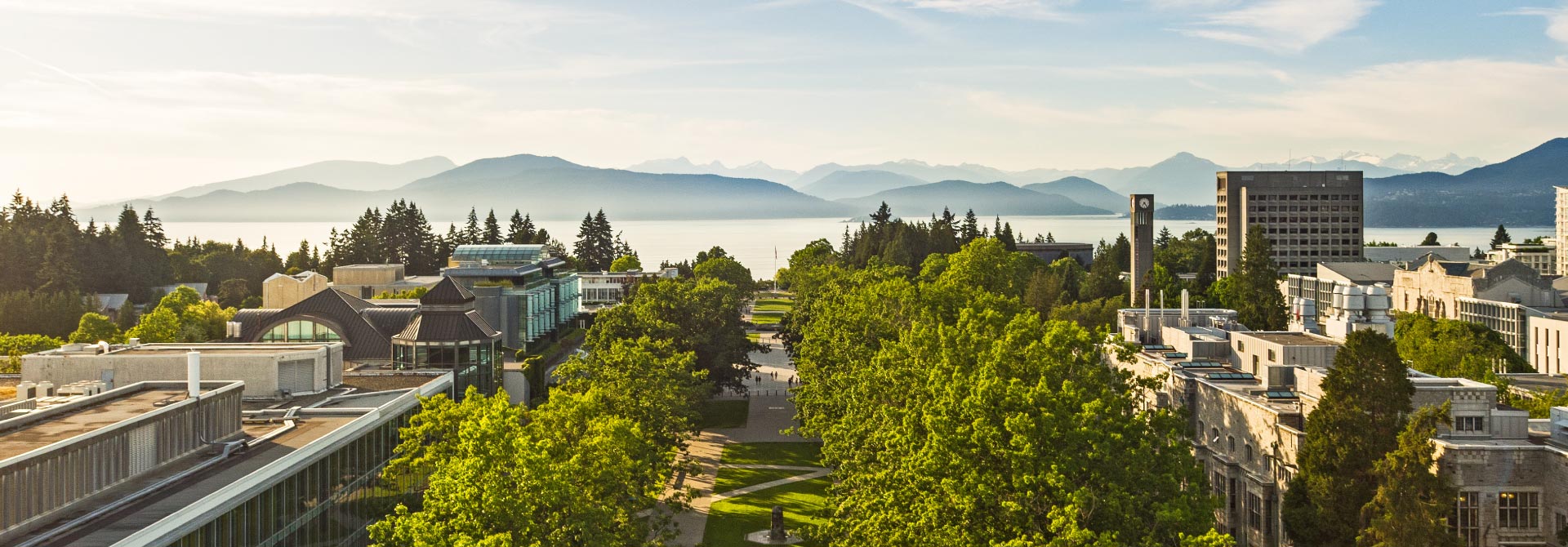 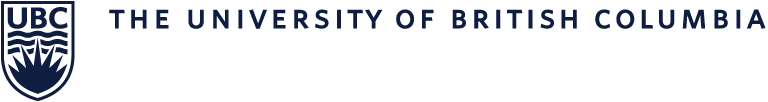 THE UNIVERSITY OF BRITISH COLUMBIA
June 15th – August 15th
Lecturer:
Xingyi Yan
Vancouver Summer Program
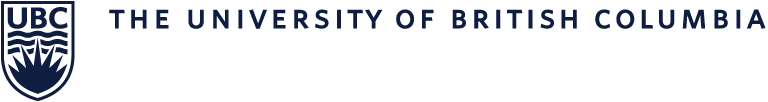 PREPARATION 
Before the Program
Friends
Cash & Credit Card
SIM Card
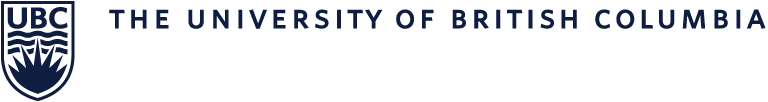 Vancouver Summer Program
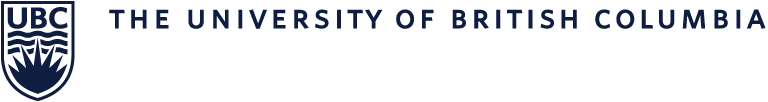 Living
Studying
Visiting
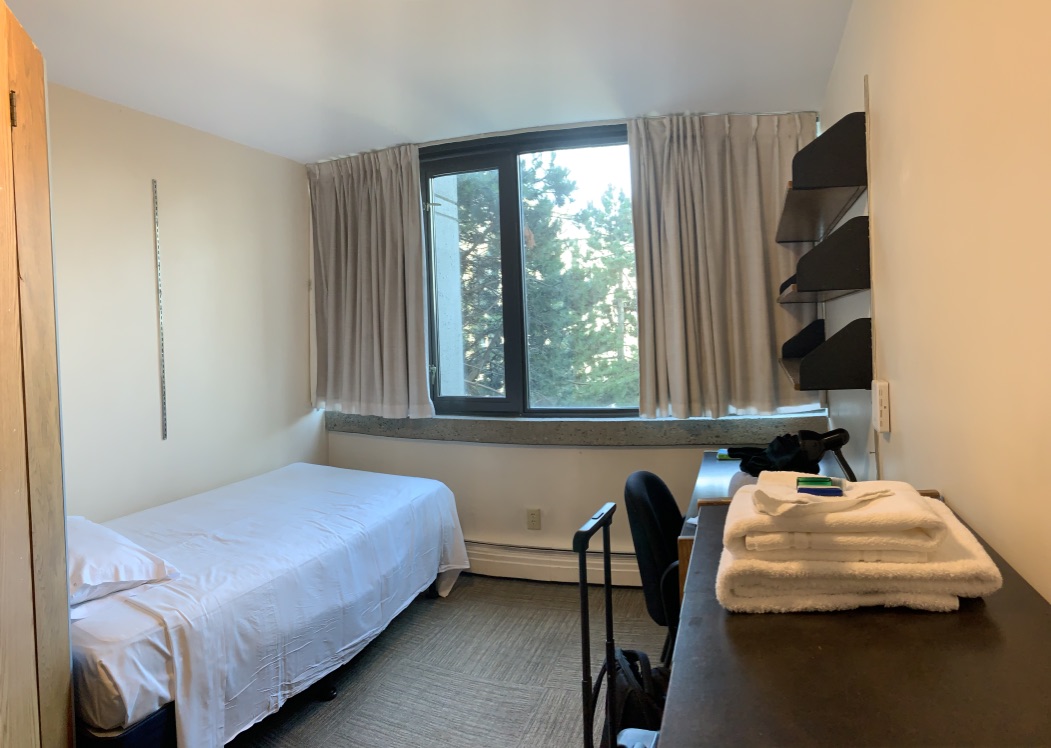 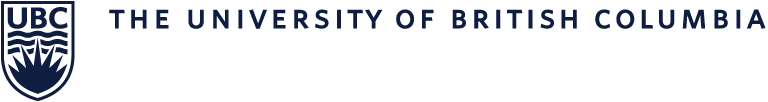 DORMITORY
Everything is prepared.
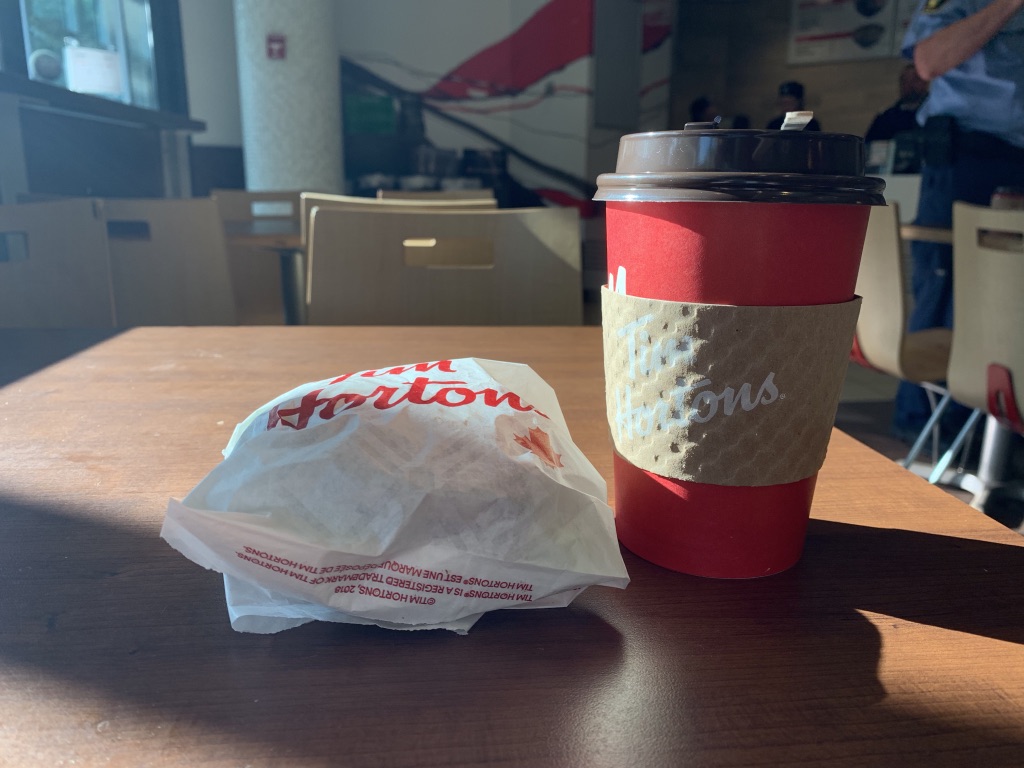 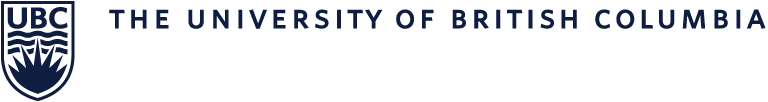 EAT
Pizza & Burger
Chinese Food
Other Fast Food 
Cooking Material
$6~10
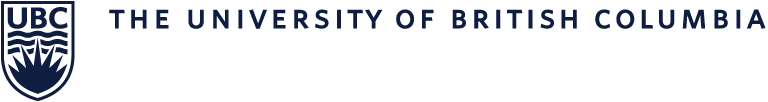 STUDY
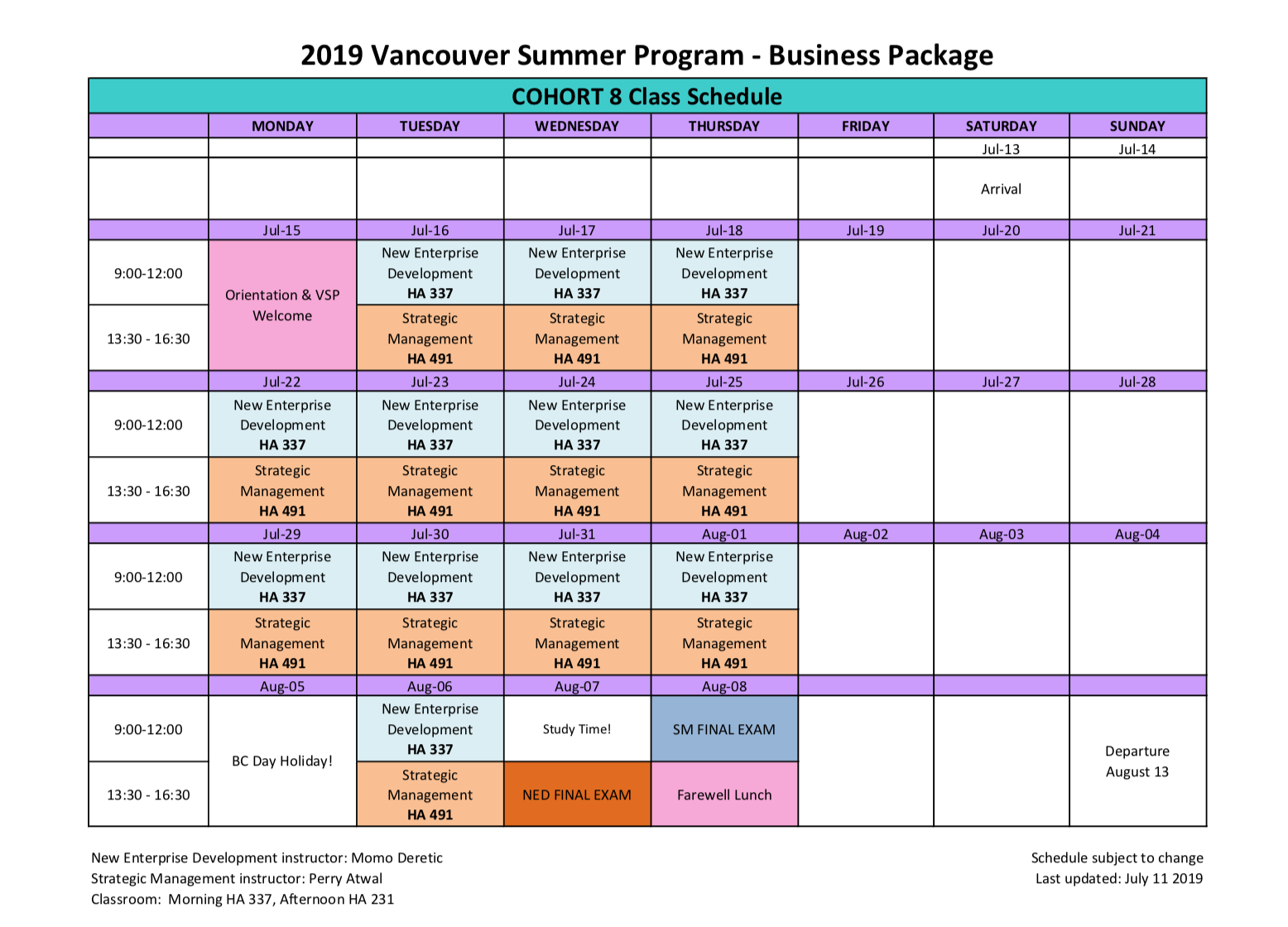 6   Hours 
4   Days
2+ Assignments
1   Exams
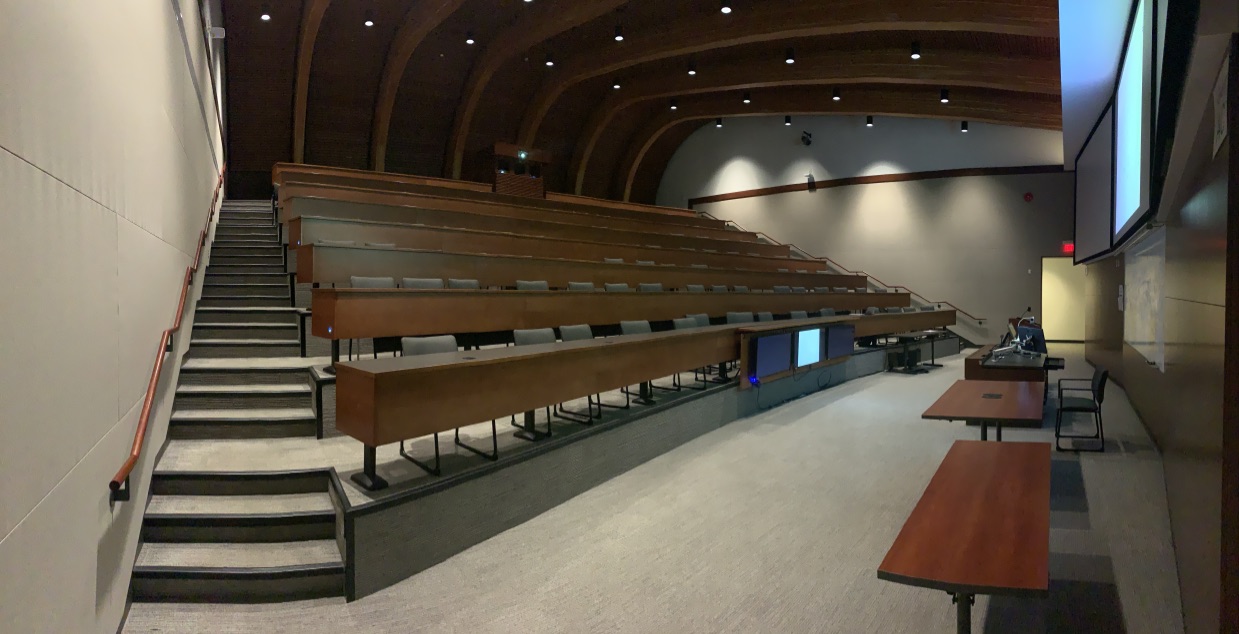 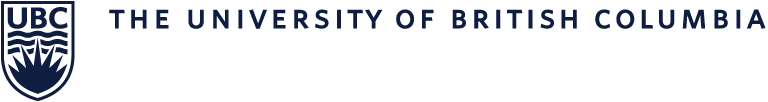 STUDY
Professors are so nice
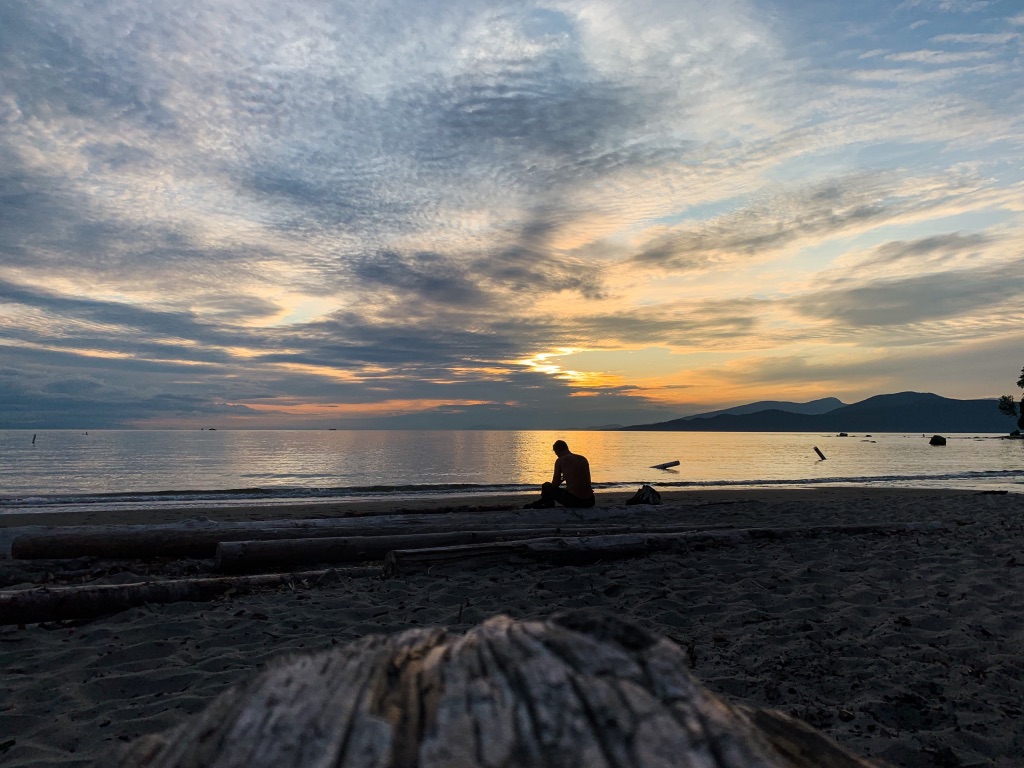 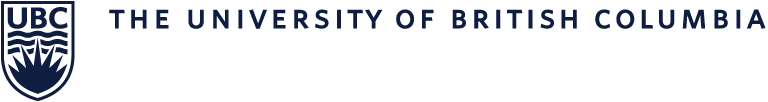 VISIT
Sea & Beach
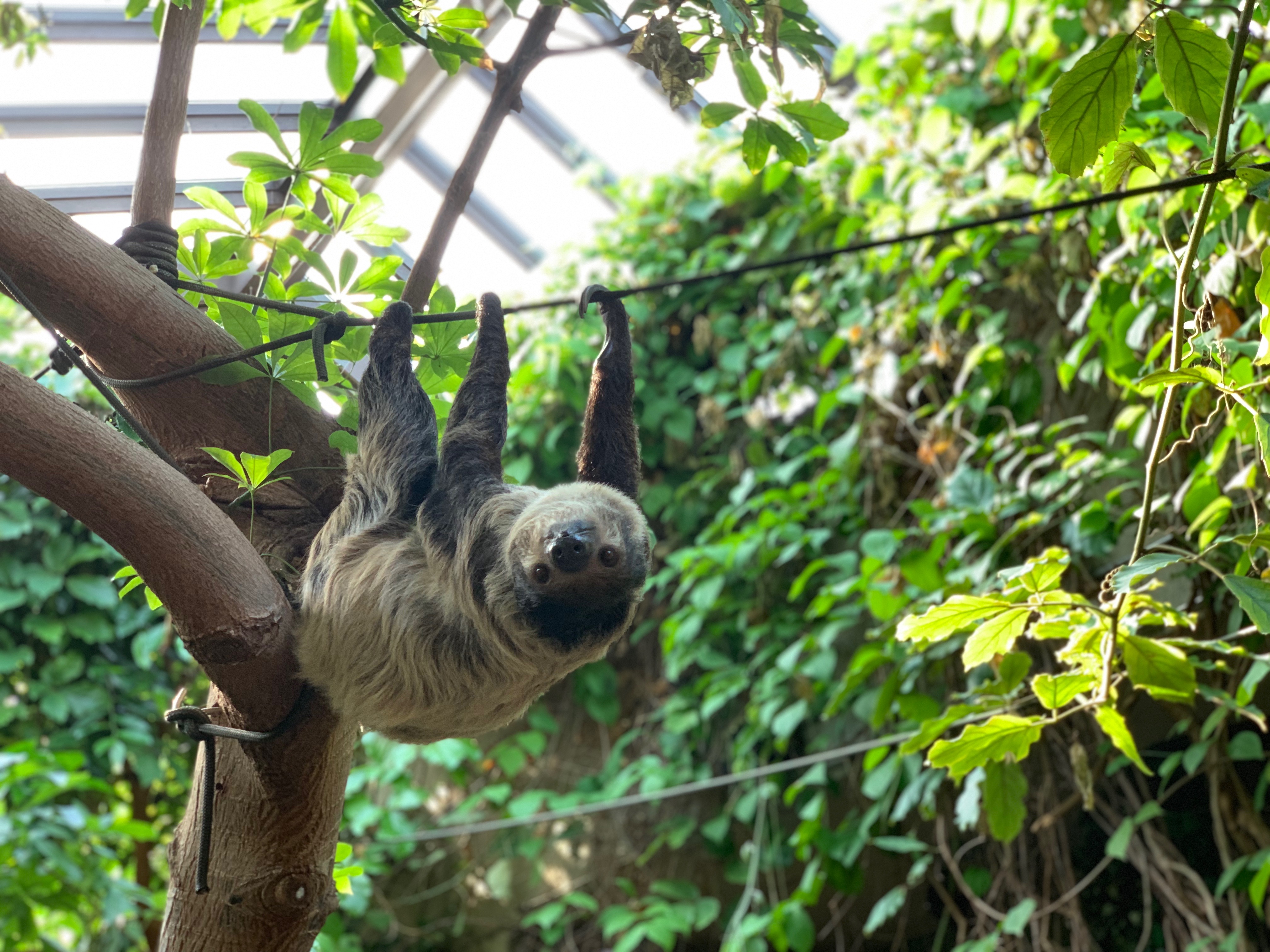 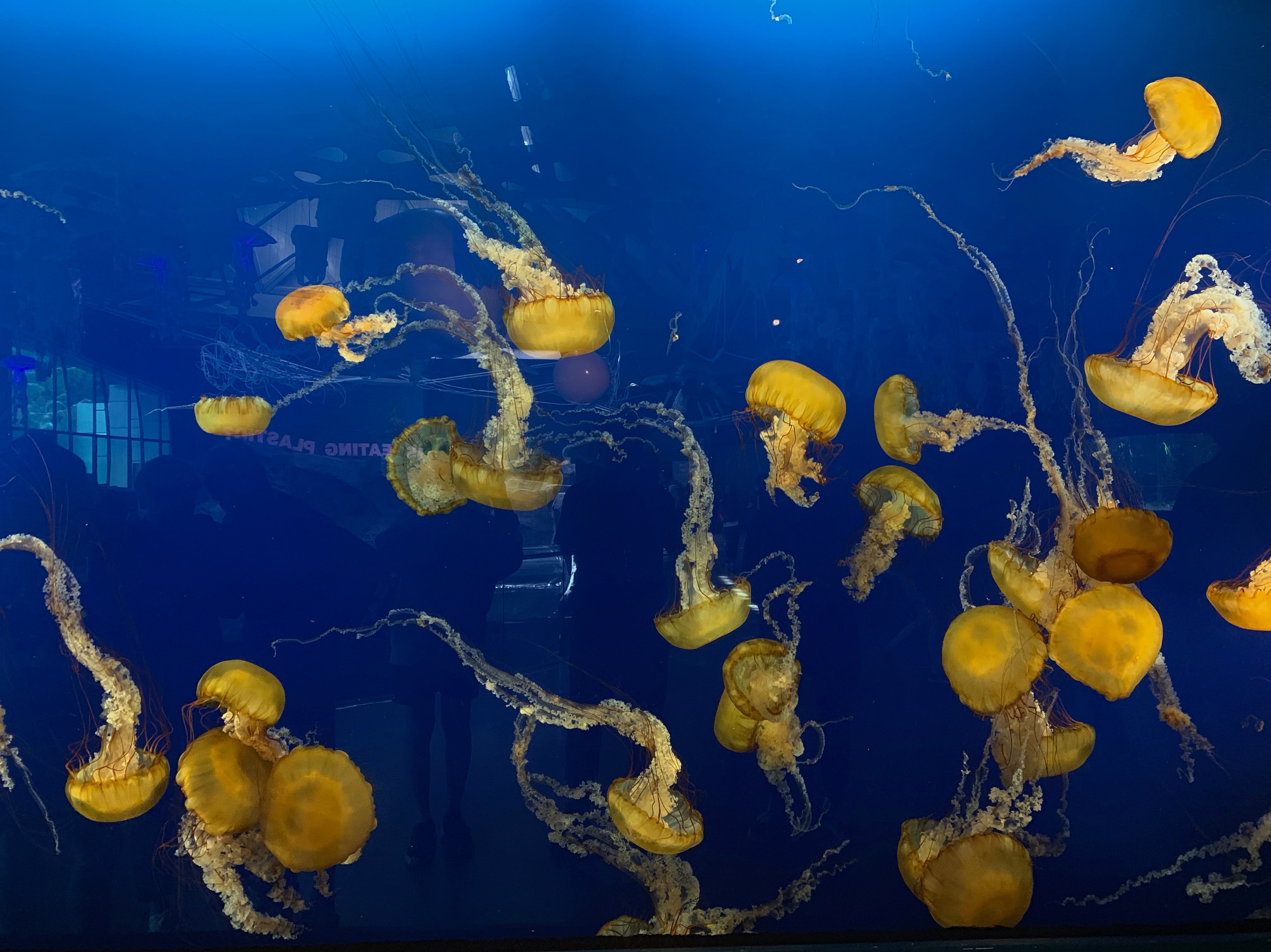 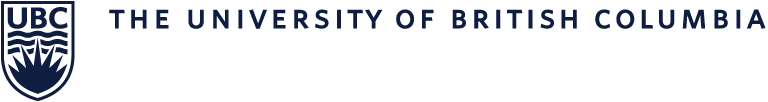 VISIT
Aquaria
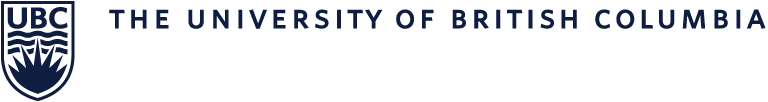 VISIT
Firework Festival
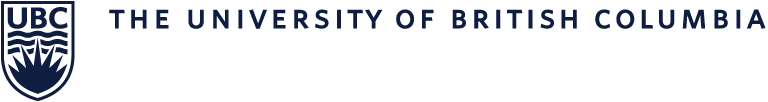 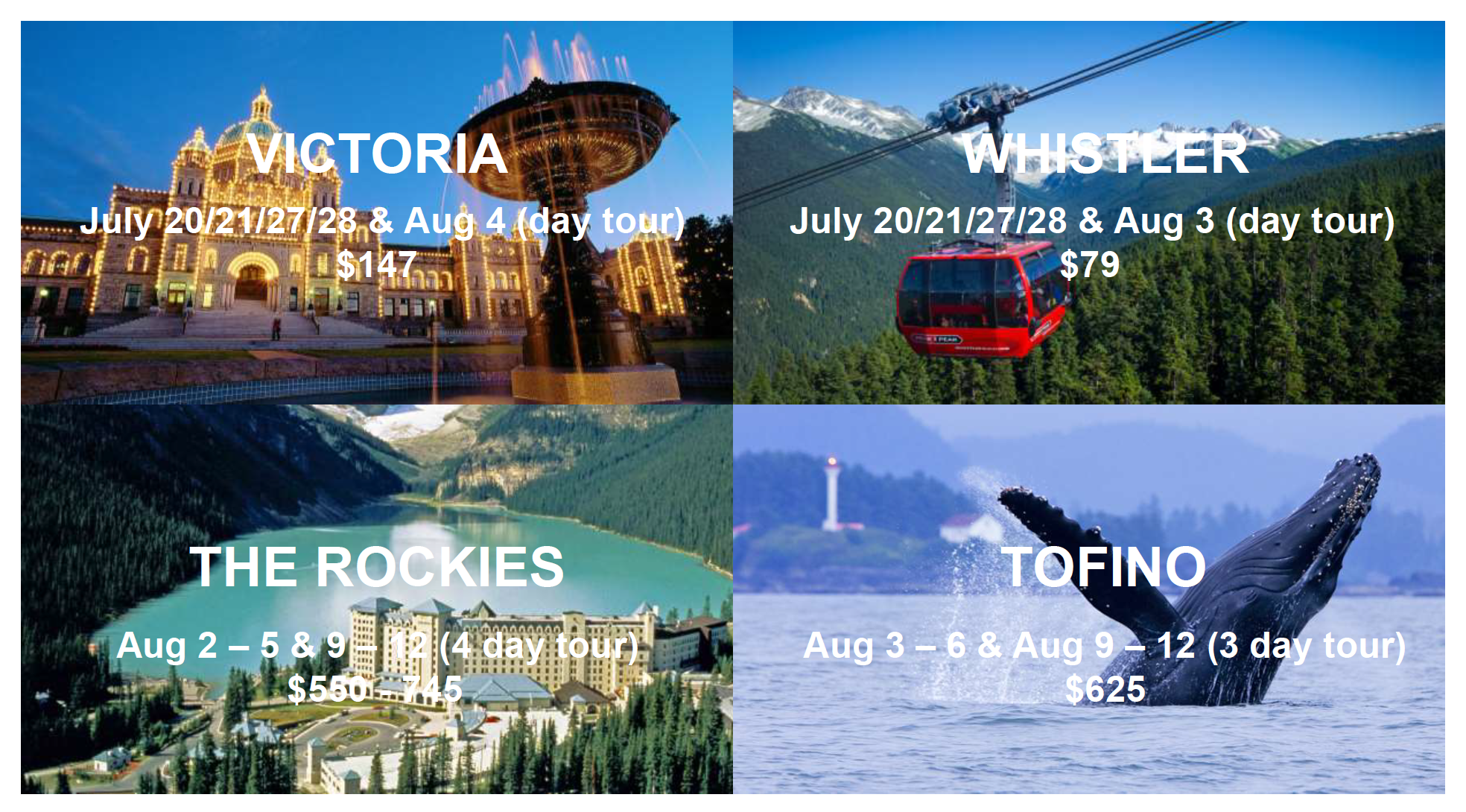 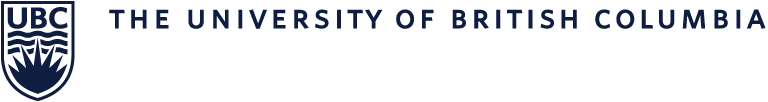 Thanks For Watching